GMP教育訓練資料
改正GMP省令における文書管理について
株式会社　環境技研
ENVIRONMENTAL TECHNICAL Co., Ltd
1
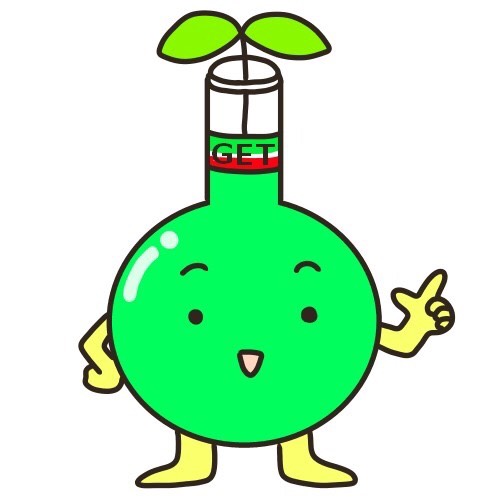 まずは文書管理の必要性について
学んでいきましょう。
その1.文書管理について
ENVIRONMENTAL TECHNICAL Co., Ltd
2
GMP三原則における文書管理
文書管理について学ぶ前に、GMP三原則について
再確認しましょう。
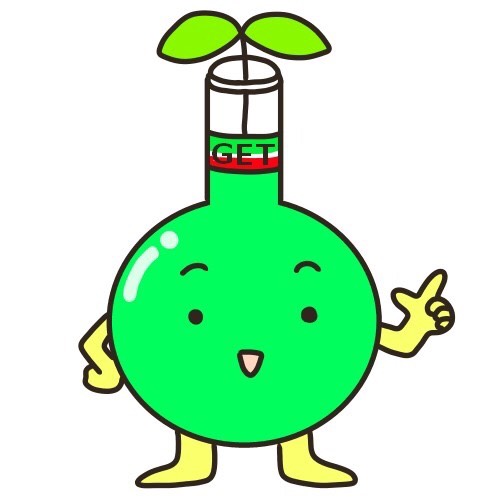 GMP三原則は
①医薬品の汚染、品質低下を防止する
②人為的誤りを最低限にする
③高い品質を保証するシステムを構築する
でした。
文書管理とは、GMP三原則に基づき高品質な医薬品を製造する為の
仕組み：システム（品質システム（PQS））です。
ENVIRONMENTAL TECHNICAL Co., Ltd
3
ｃGMP三原則における文書管理
次に、あまり聞きなれないかも知れませんが、
cGMP（米国GMP規則）の三原則について紹介します。
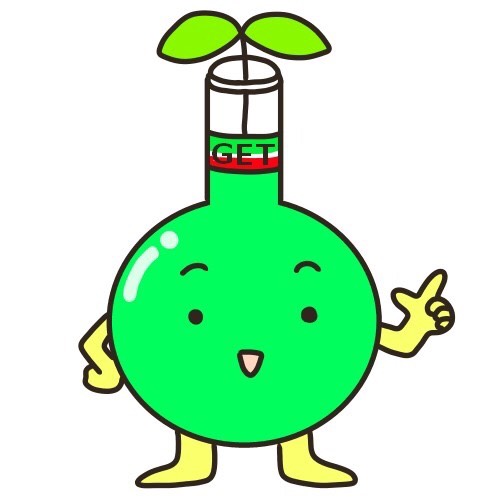 cGMPの三原則は、下記になります。
① Keep it clean　：　まずは整理・整頓・清掃・清潔
② Check And double check　：　確認し、さらに確認せよ
③ Write it down-keep good record　：　すぐに記録をし、適切な記録を維持せよ
cGMPの三原則の中でも③として、文書管理の重要性が規定されて
います。
ENVIRONMENTAL TECHNICAL Co., Ltd
4
DIにおける文書管理
DIとは以前学習した、Data Integrity:データの完全性の
ことです。DIは電子データのみならず、紙によるデータも
対象となり、文書管理の要件そのものとなります（詳しくは教育資料をご確認ください）。
また文書管理は紙のデータのみ対象になりそうなイメージかも
知れませんが、こちらは電子データも対象になります
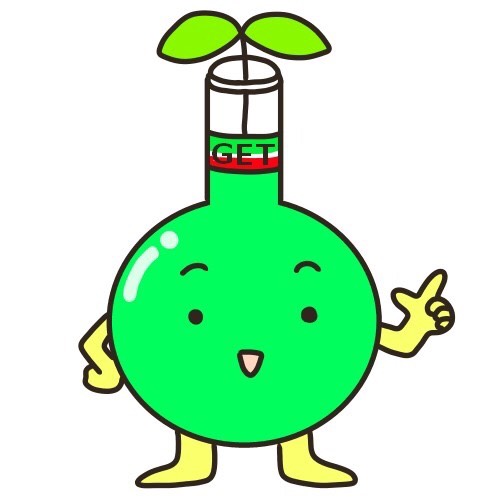 GMPにおいては「記録がないのは実施していないのと同じ（なので、全て記録し保管する）」「手順は全て文書化し、手順書通りに実施する」ことが必要となります。
ENVIRONMENTAL TECHNICAL Co., Ltd
5
文書管理はGMP省令にも規定されています。
令和2年のGMP省令改正においては、
文書管理についても変更がありました。
その2として、GMP省令文書管理の要件と、
旧GMP省令からの変更点について
学んでいきましょう！
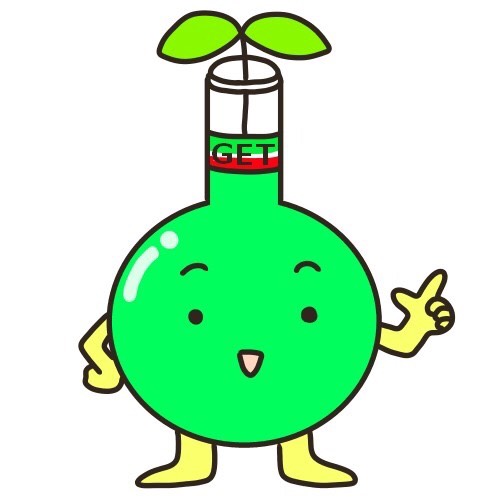 その2.GMP省令における
文書管理
ENVIRONMENTAL TECHNICAL Co., Ltd
6
GMP省令　新・旧の比較　①
改正GMP省令における「この章」とは、「第二章　医薬品製造業者等の
製造所における製造管理及び品質管理」のことで、「医薬品品質システム/品質リスクマネジメント/品質部門の組織(人員含め)/医薬品製品標準書/手順書等/構造設備/製造管理/品質管理/安定性モニタリング/製品品質
照査/供給者管理/外部委託業者管理/出荷管理/バリデーション/変更管理
/逸脱管理/品質情報及び品質不良等の処理/回収等の処理/自己点検
/教育訓練/文書及び記録の管理(保管/特例)」等が該当します。
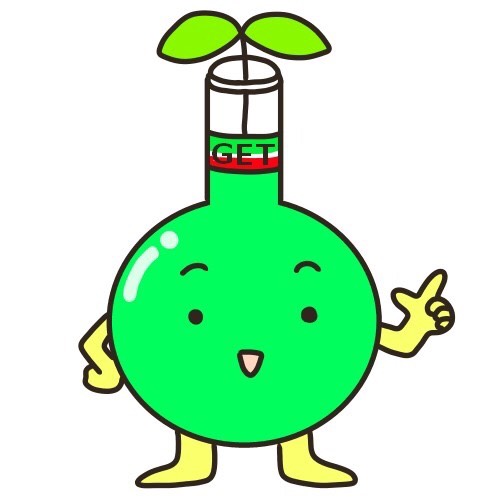 ENVIRONMENTAL TECHNICAL Co., Ltd
7
GMP省令　新・旧の比較　②
文書の作成もしくは改訂時には、文書の承認・配布・保管に関し、
あらかじめ作成した手順書等に基づいて行うこと、また保管に
ついては記録・廃止から5年（製品に関する記録については、
有効期間に1年プラスした年数と比較し、より長い方）保管する
ことが規定されています（こちらも手順化が必要です）。
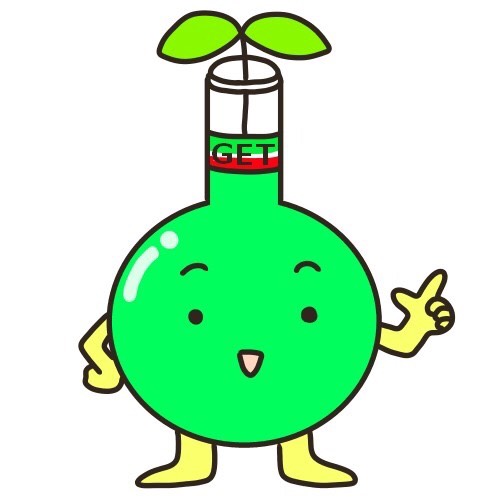 ENVIRONMENTAL TECHNICAL Co., Ltd
8
GMP省令　新・旧の比較　③
”第八条第二項に規定する文書”とは、「医薬品製品標準書及び手順書」及び
「医薬品品質システム/品質リスクマネジメント/品質部門の組織(人員含め)
/医薬品製品標準書/手順書等/構造設備/製造管理/品質管理/安定性モニタリング
/製品品質照査/供給者管理/外部委託業者管理/出荷管理/バリデーション
/変更管理/逸脱管理/品質情報及び品質不良等の処理/回収等の処理/自己点検
/教育訓練/文書及び記録の管理(保管/特例)に関する記録」のことです。
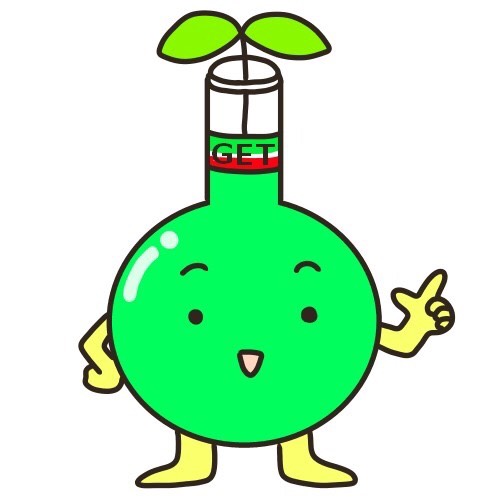 ENVIRONMENTAL TECHNICAL Co., Ltd
9
GMP省令　新・旧の比較　④
第2項の一～四に関しては、記録の管理・保管に関する要件が
規定されています。
一：がDIのALCOA_CCEAにおける、Consistent(一貫性)
二：がAccurate(正確性)
三：がComplete(完全性)
四：として、一～三が充足しなかった場合の対応が記載されています。
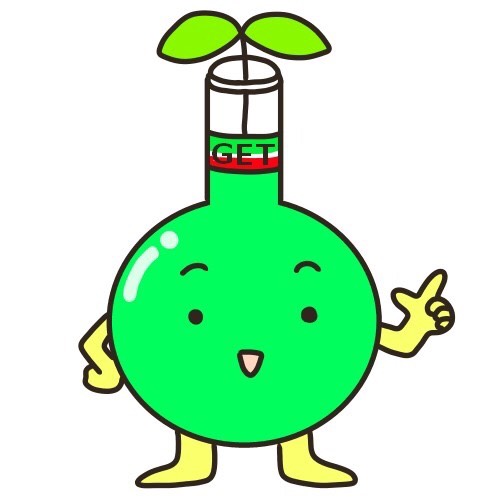 ENVIRONMENTAL TECHNICAL Co., Ltd
10
GMP省令　新・旧の比較　⑤
六：として、文書の保管・管理に関する記録についても作成し、保管することが求められています。
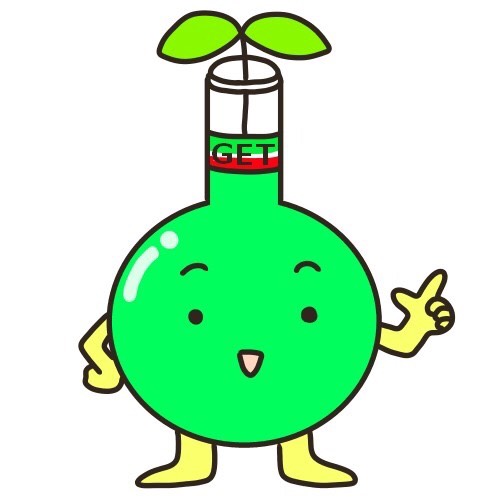 ENVIRONMENTAL TECHNICAL Co., Ltd
11
文書管理とは、紙や電子による記録や手順書の保管を規定した
品質システム（PQS）の一つであり、その目的としては
⓵高品質な医薬品を製造・試験するための手順の作成、手順からの逸脱の防止
②医薬品を手順に従って製造した証跡としての記録、記録の保管
③品質システムに関わる業務の手順化
④適切な保管期間の規定
⑤文書の保管に関する責任の明確化
などが挙げられます。
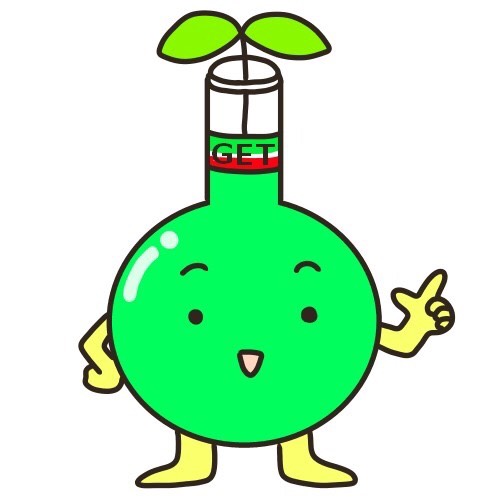 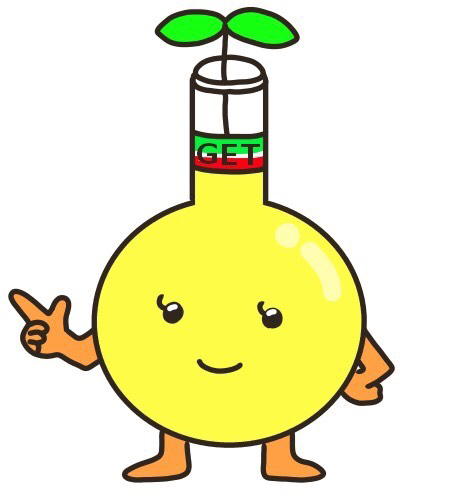 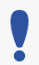 GMP3原則を遵守し、高品質な医薬品の製造を行うために、
手順の作成、手順の遵守、記録の作成が必要なのね！
その3.文書管理まとめ
ENVIRONMENTAL TECHNICAL Co., Ltd
12